МУЗЫКАЛЬНЫЕ  И   ШУМОВЫЕ ЗВУКИ
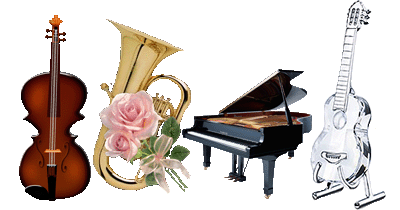 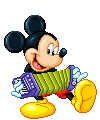 Все на свете дети знаютЗвуки разные бывают.Журавлей прощальный клекот,Самолета громкий рокот. 
Гул машины во двореЛай собаки в конуреСтук колес и шум станка,Тихий шелест ветерка.   Это звуки - шумовые.         Только есть еще другие:Не шуршание, не стуки -Музыкальные есть звуки.
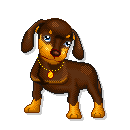 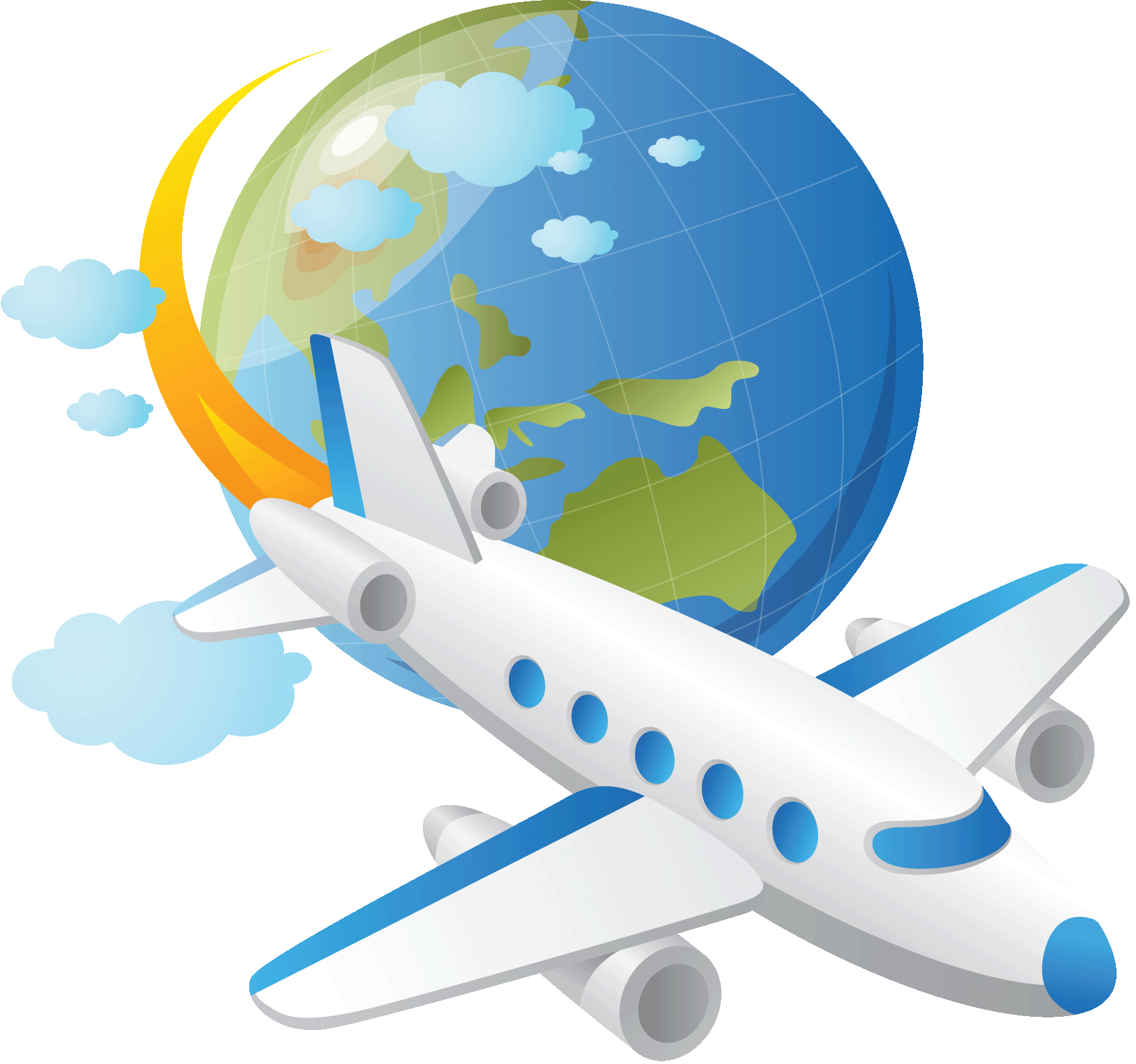 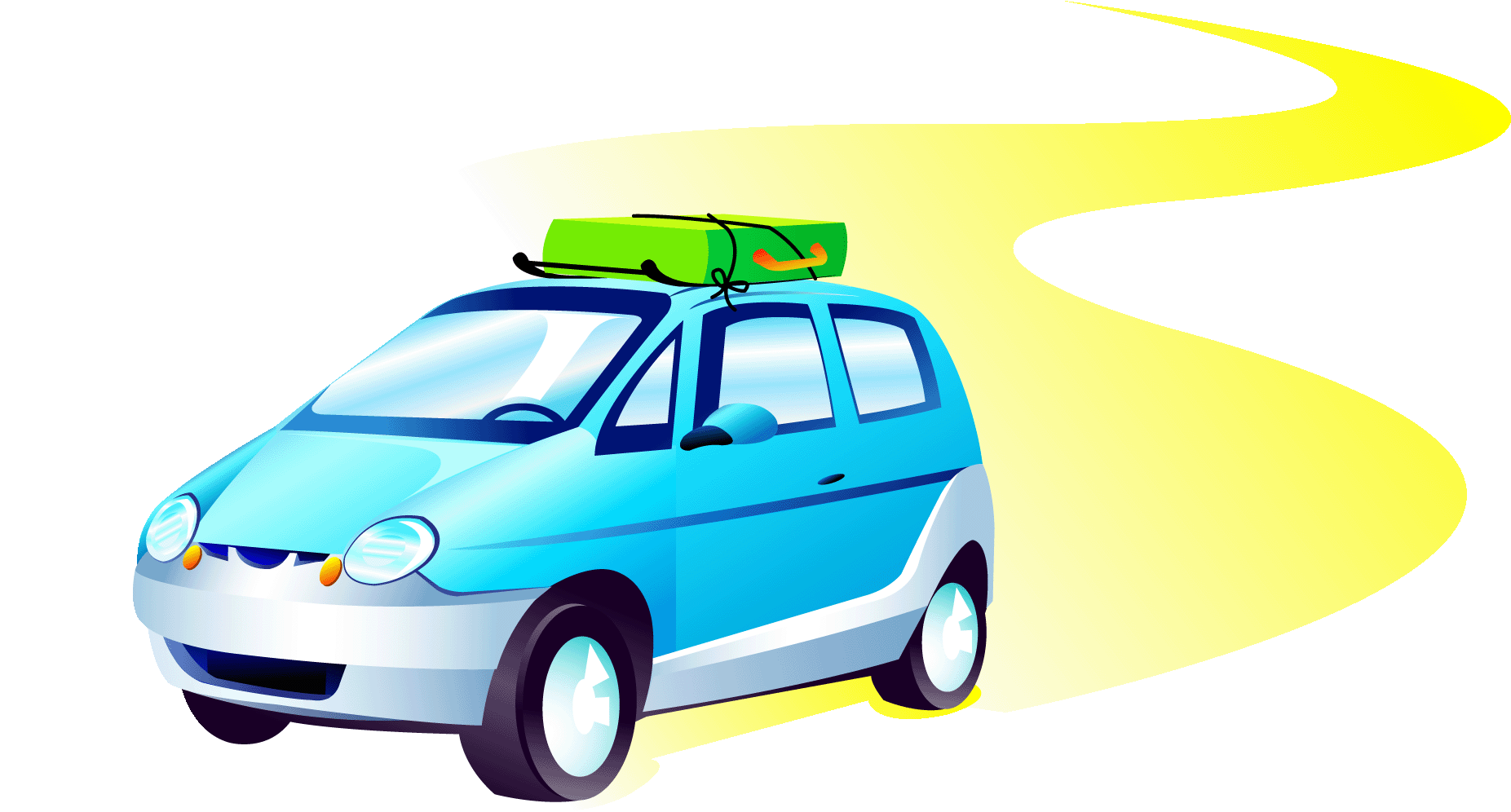 На свете много разных звуков, мы всегда что-нибудь слышим: шорохи, скрип веток, журчание воды, стрекотание кузнечика. Это Звуки-шумы. Чтобы с ними познакомиться, нужно только хорошенько прислушаться ко всему, что происходит вокруг. Все что движется вокруг нас, издает звуки, шумы. И даже самые слабые звуковые волны воздействуют на нас помимо нашей воли. Шум может быть приятен или неприятен, в зависимости от нашего настроения. Иногда мы говорим "шум дождя", а иногда - "музыка дождя" Правда красиво звучит? Но шумы нельзя превратить в ноты, хотя многие музыкальные инструменты научились ПОДРАЖАТЬ им. 
Есть еще звуки речи из которых складываются слова.
Но самые интересные - это МУЗЫКАЛЬНЫЕ ЗВУКИ
Только самый внимательный сможет услышать их голоса, познакомиться с ними, подружиться и тогда звуки помогут освоить музыкальную азбуку и попасть в Страну большой Музыки!
Найди звуки шумовые и музыкальные
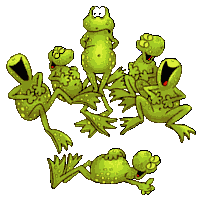 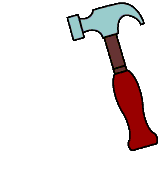 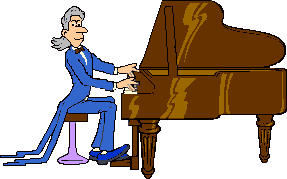 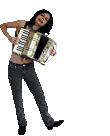 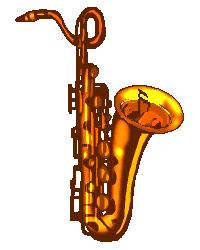 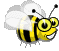 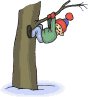 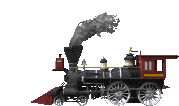